Сјеверна Европа
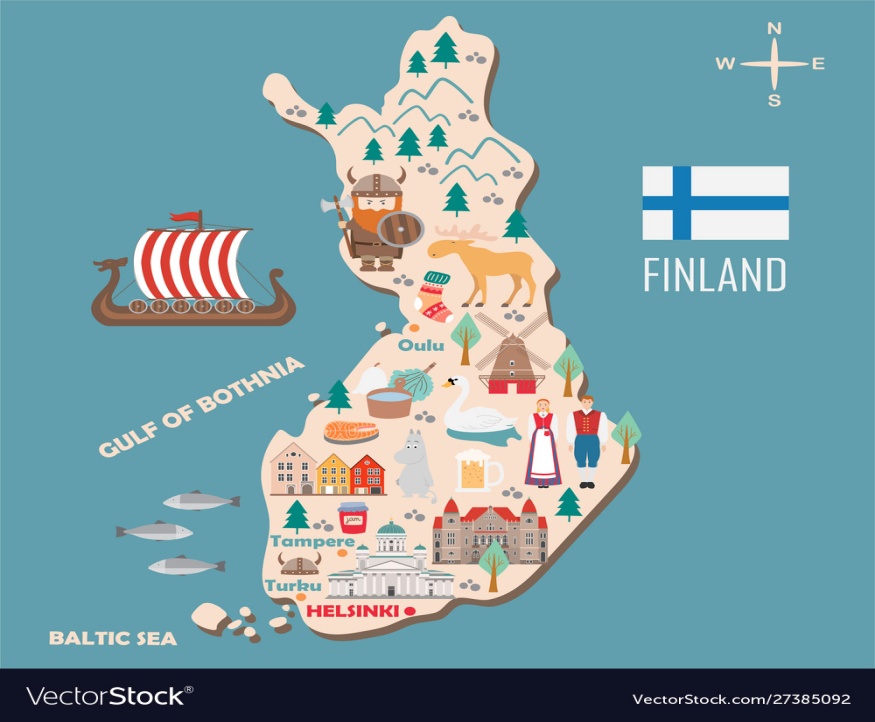 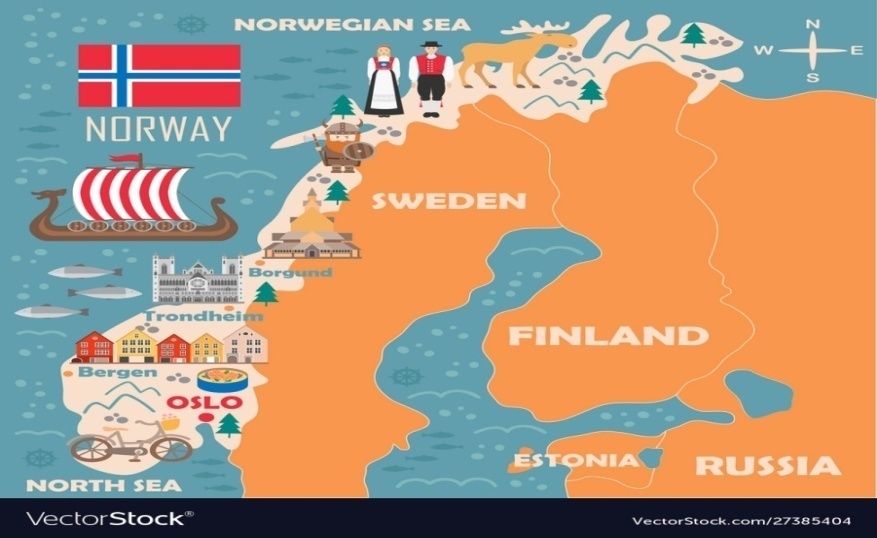 Краљевина Норвешка
Финска
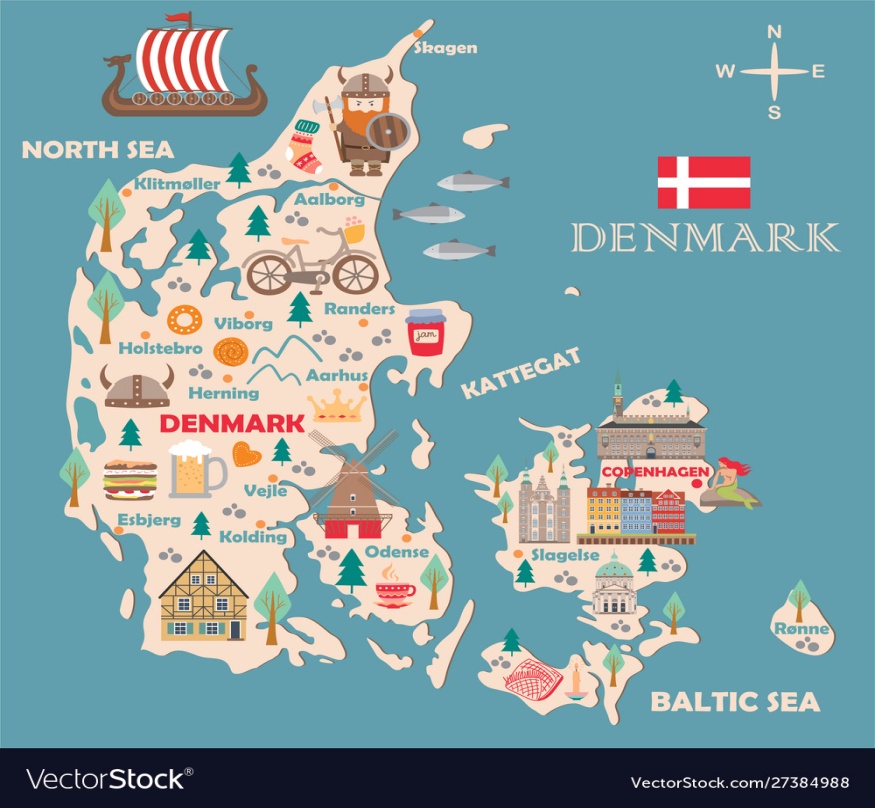 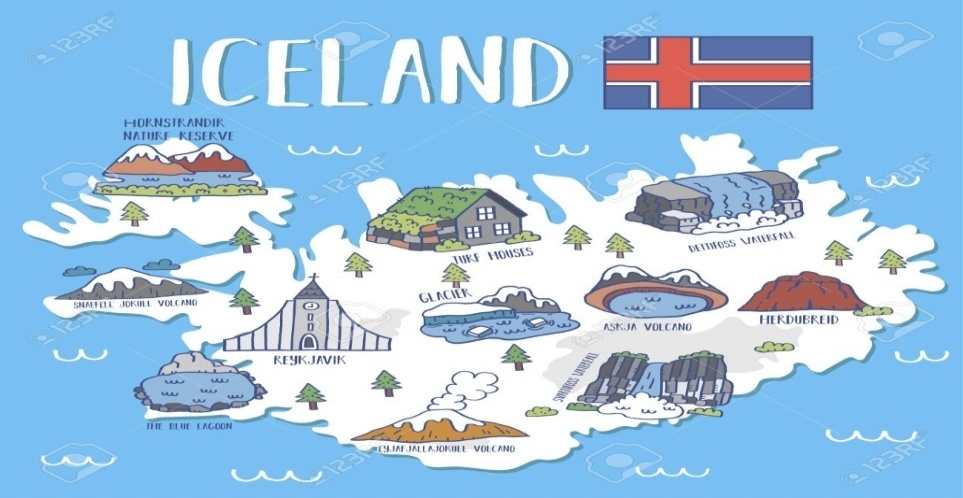 Краљевина Данска
Исланд
Кључни појмови: глацијација, фјорд, гејзир, Лапонци
Норвешка, Финска, Данска, Исланд
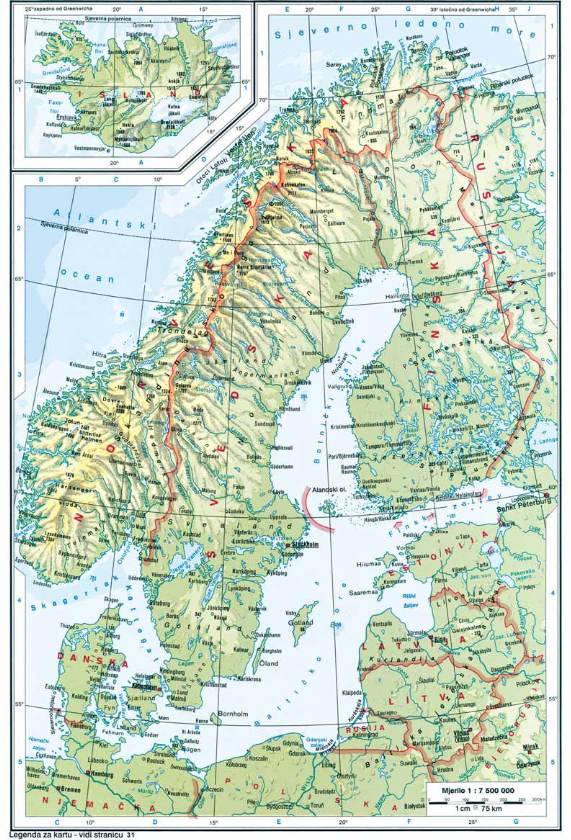 Географски положај
▪ дио Скандинавског полуострва
▪ полуострво Јиланд
▪ Финска- земља језера
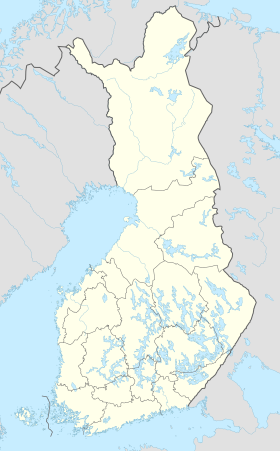 Норвешка, Финска, Данска, Исланд
Гренланд
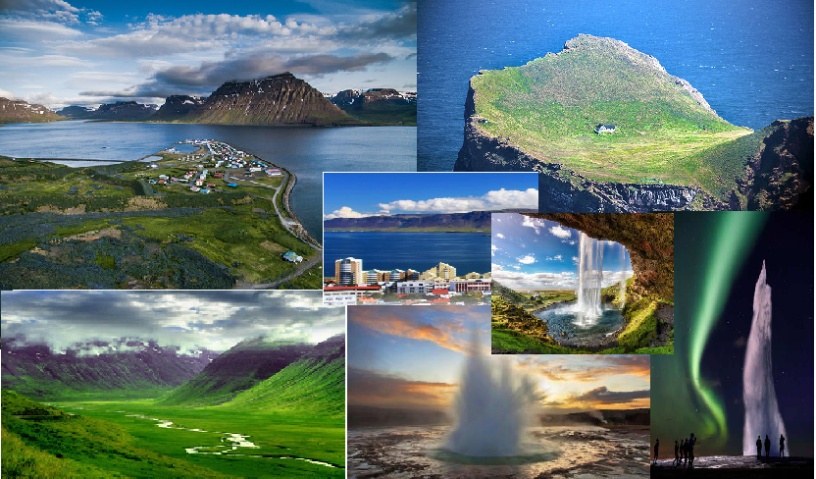 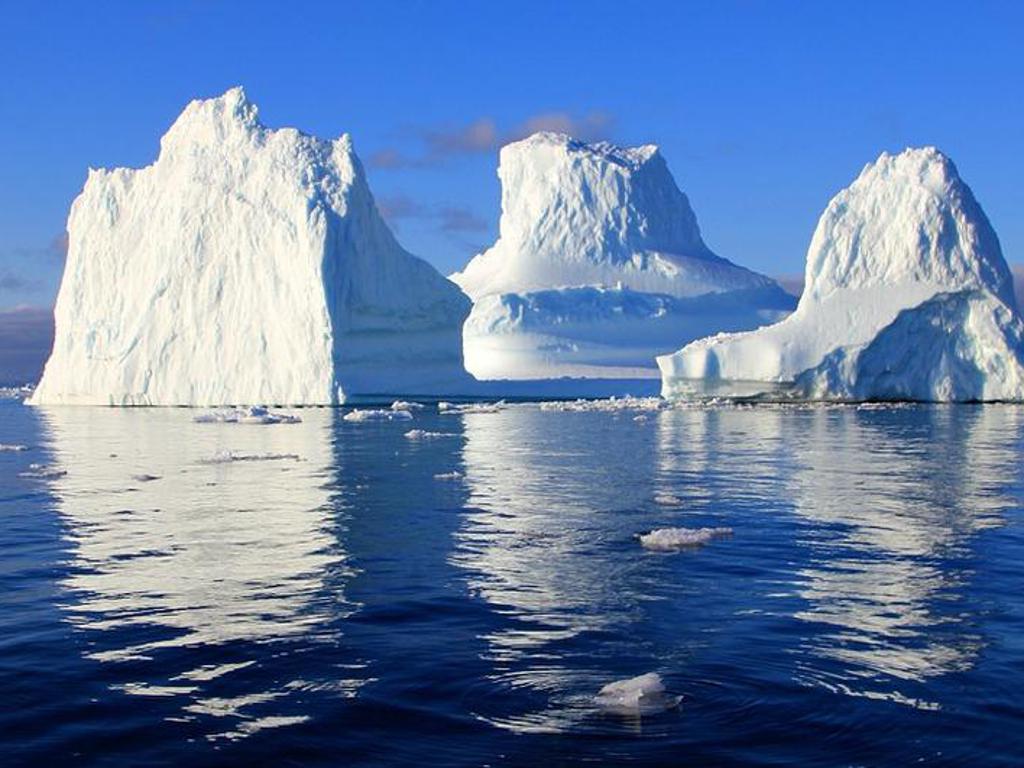 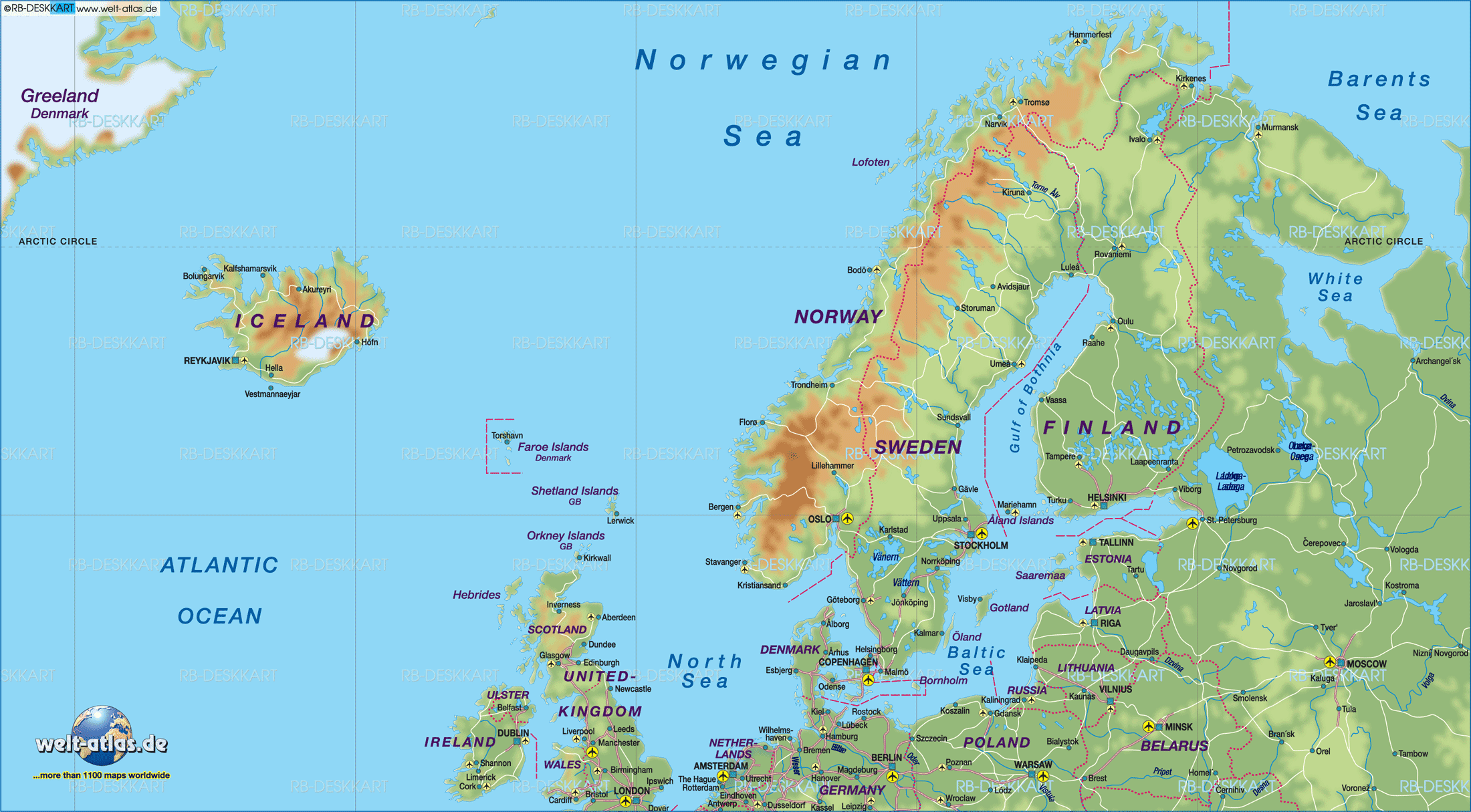 Исланд,
земља ватре и леда
Фарска острва
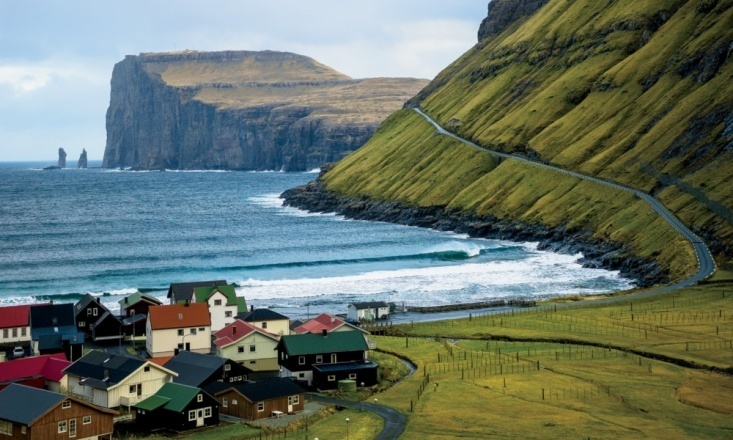 Норвешка, Финска, Данска, Исланд
Рељеф
Норвешка је земља фјордова			Финска је земља језера
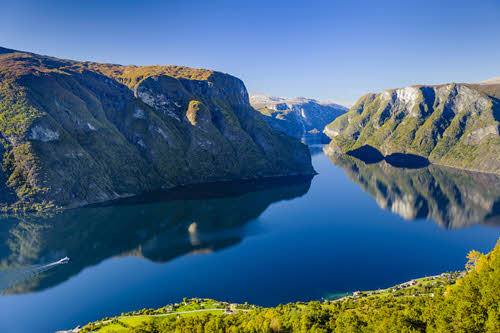 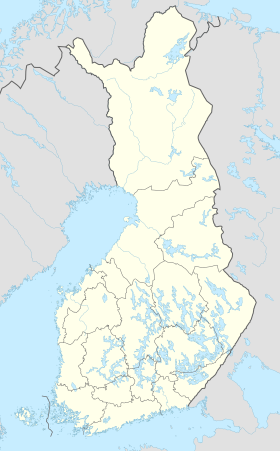 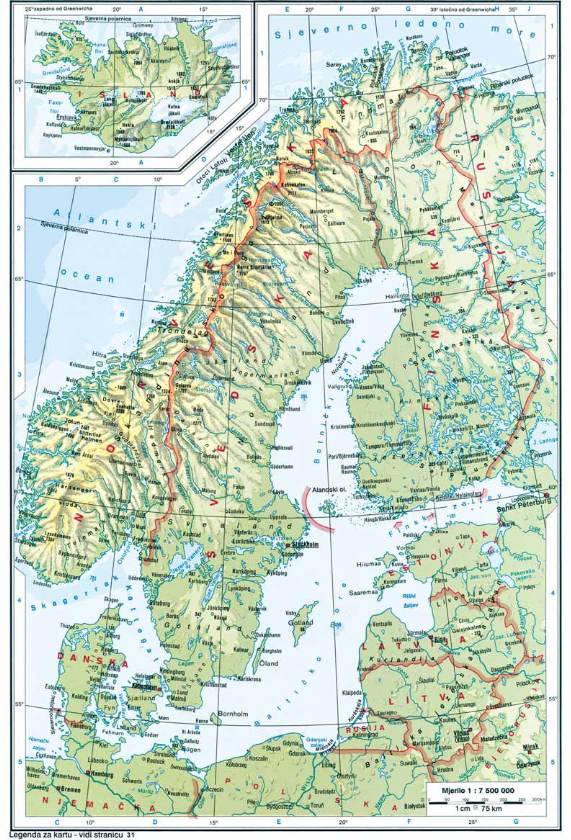 Согнефјорд
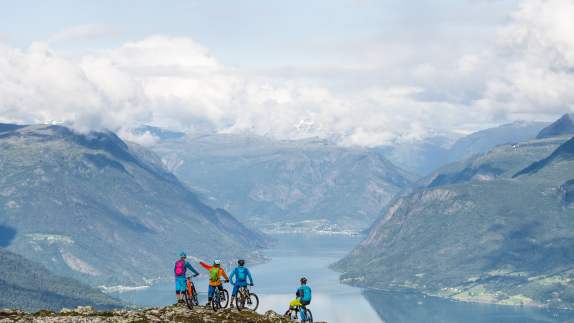 Норвешка, Финска, Данска, Исланд
Захваљујући Голфској струји обале Норвешке нису залеђене
Исланд, земља вулкана и гејзира
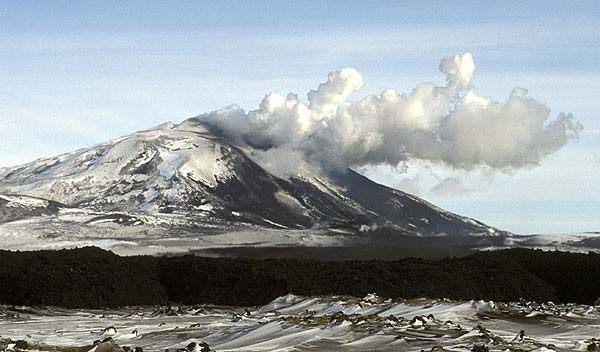 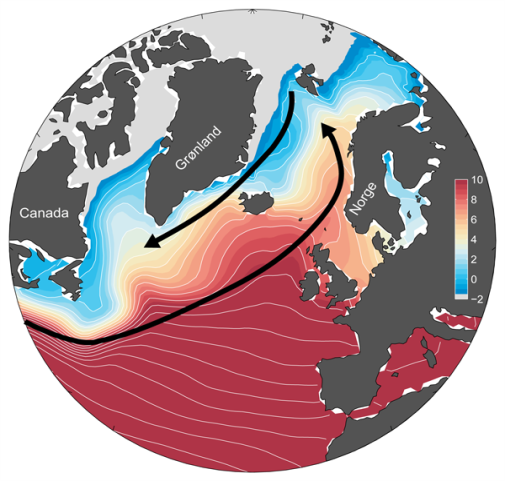 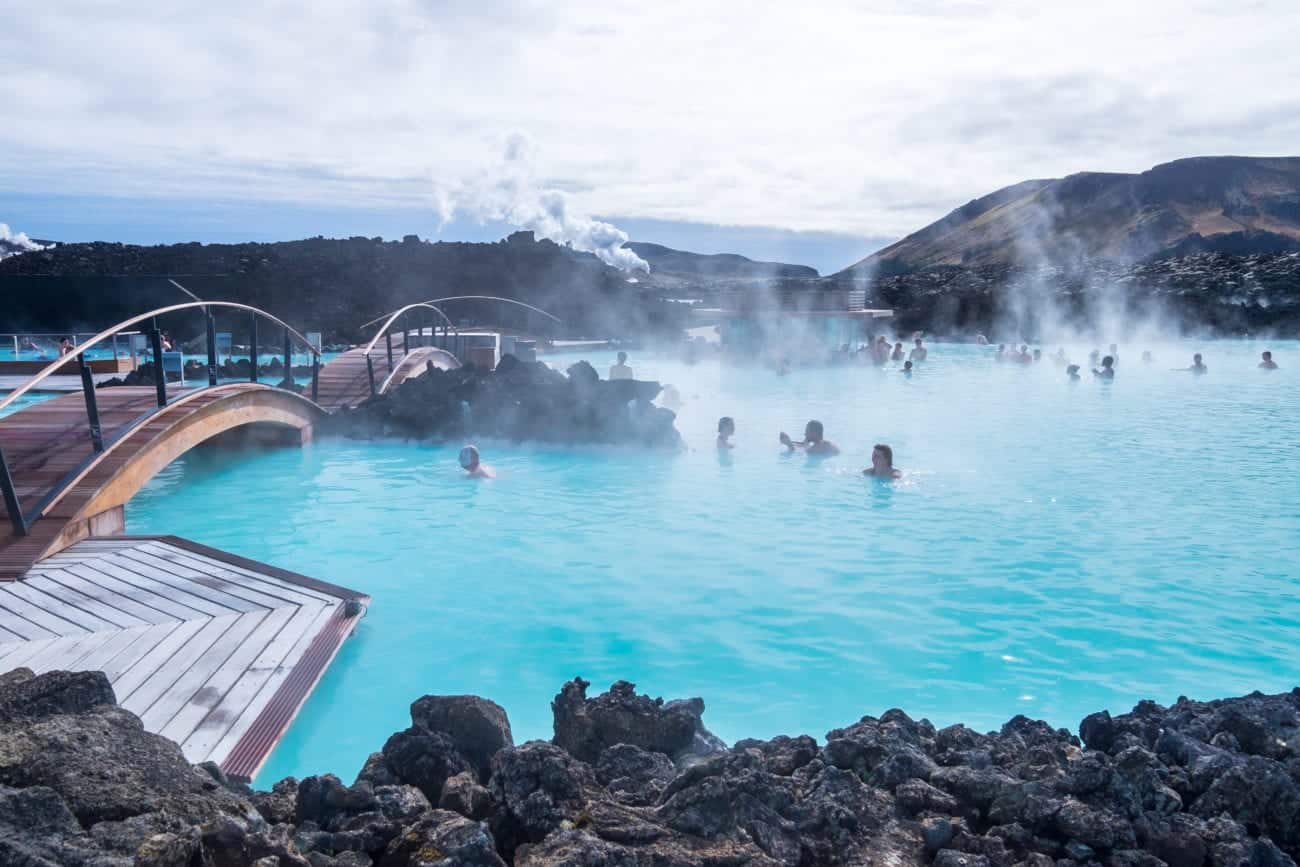 Вулкан Хекла
    (Исланд)
Плава лагуна
    (Исланд)
Норвешка, Финска, Данска, Исланд
Становништво
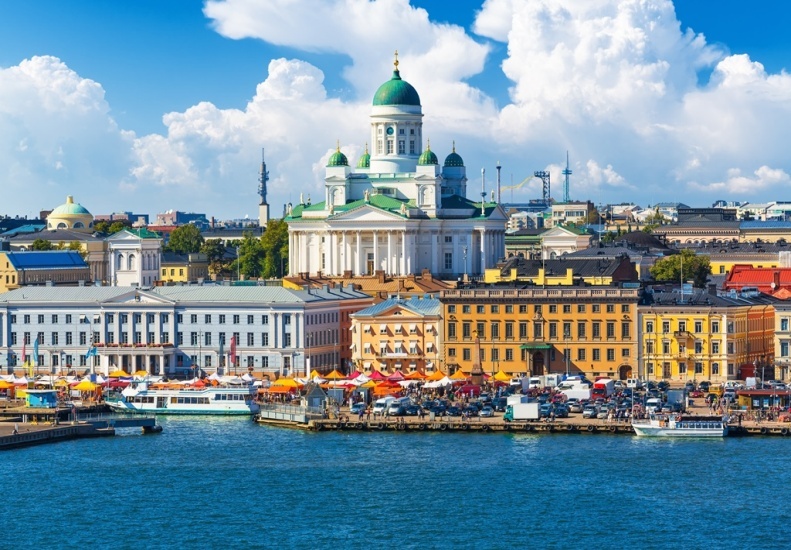 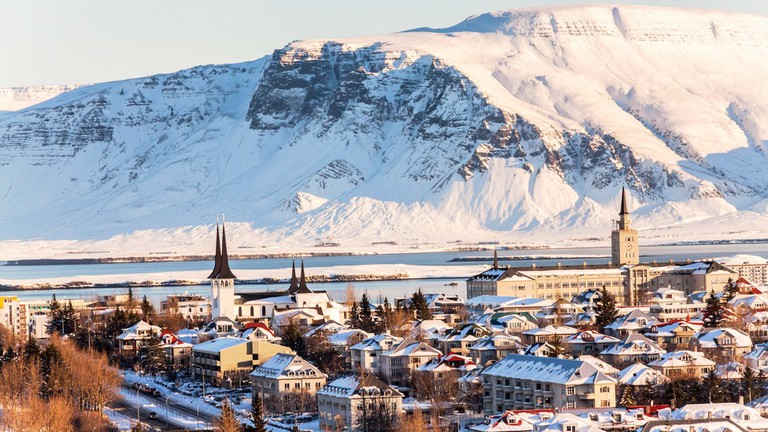 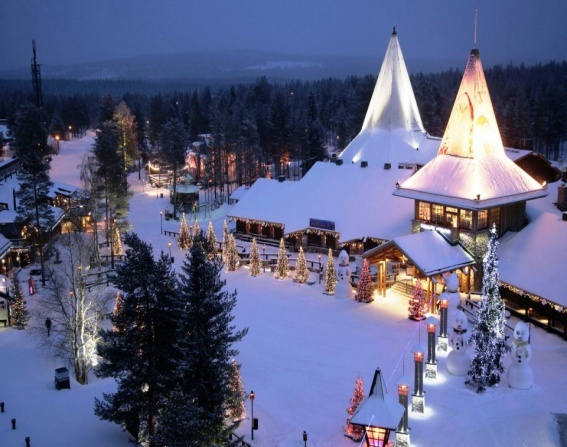 Рејкјавик        		                      Лапонија			        Хелсинки
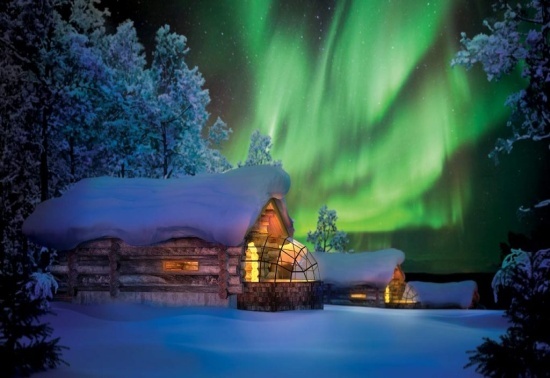 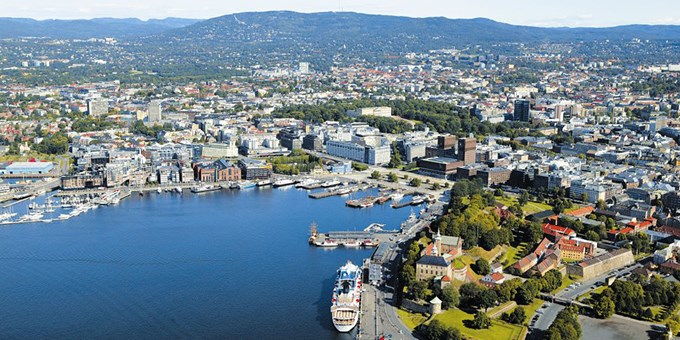 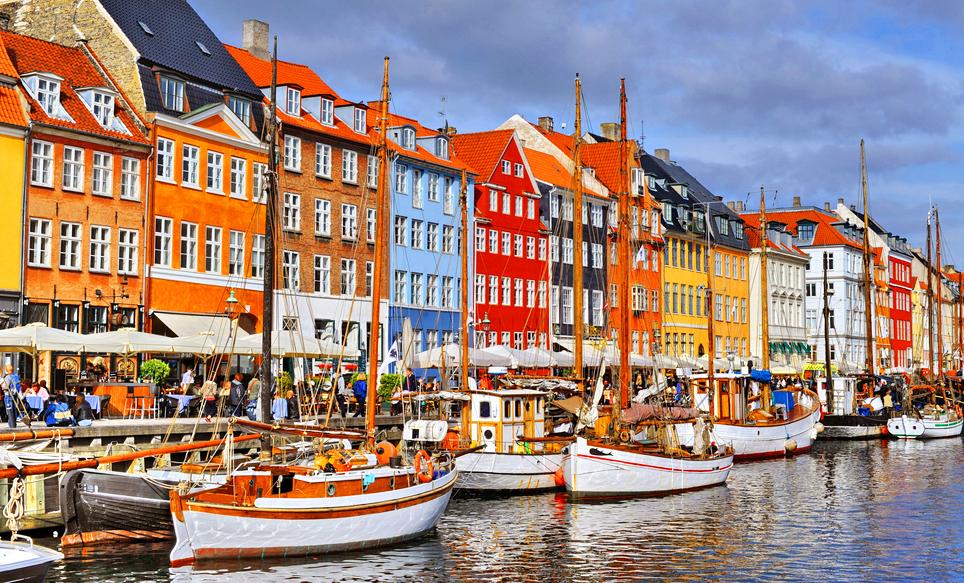 Копенхаген			 			                                Осло
Норвешка, Финска, Данска, Исланд
Привреда
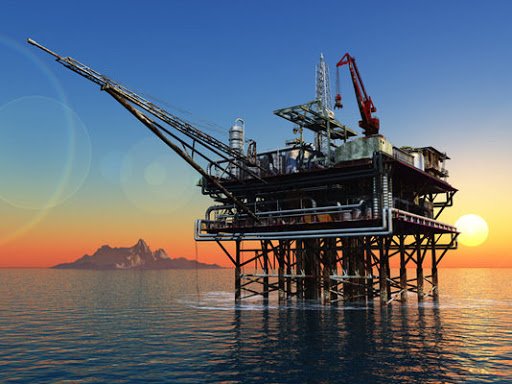 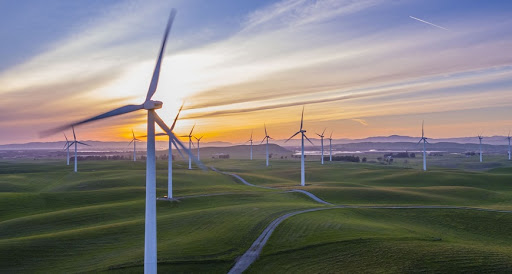 Откриће великих резерви нафте и природног гаса у Сјеверном мору дало је велики подстрек индустрији Норвешке
Данска је једна од европских земаља са    
  највећом производњом обновљиве енергије
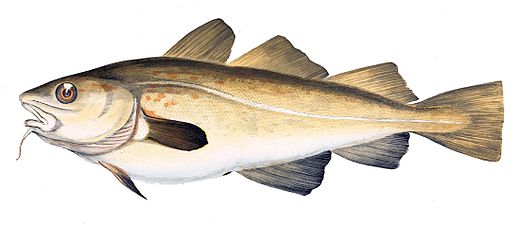 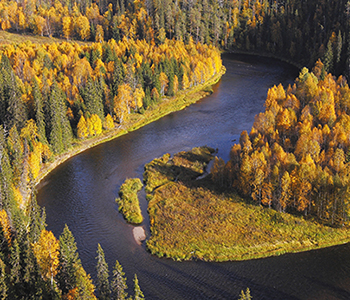 Исландска привреда заснива се на богатству мора                Природно богатство Финске
Норвешка, Финска, Данска, Исланд
Задатак:
♦ изаберите једну од 4 нордијске земље
♦ изаберите важне информације и занимљиве садржаје
♦ направите разгледницу (напишите, нацртајте, обојите)